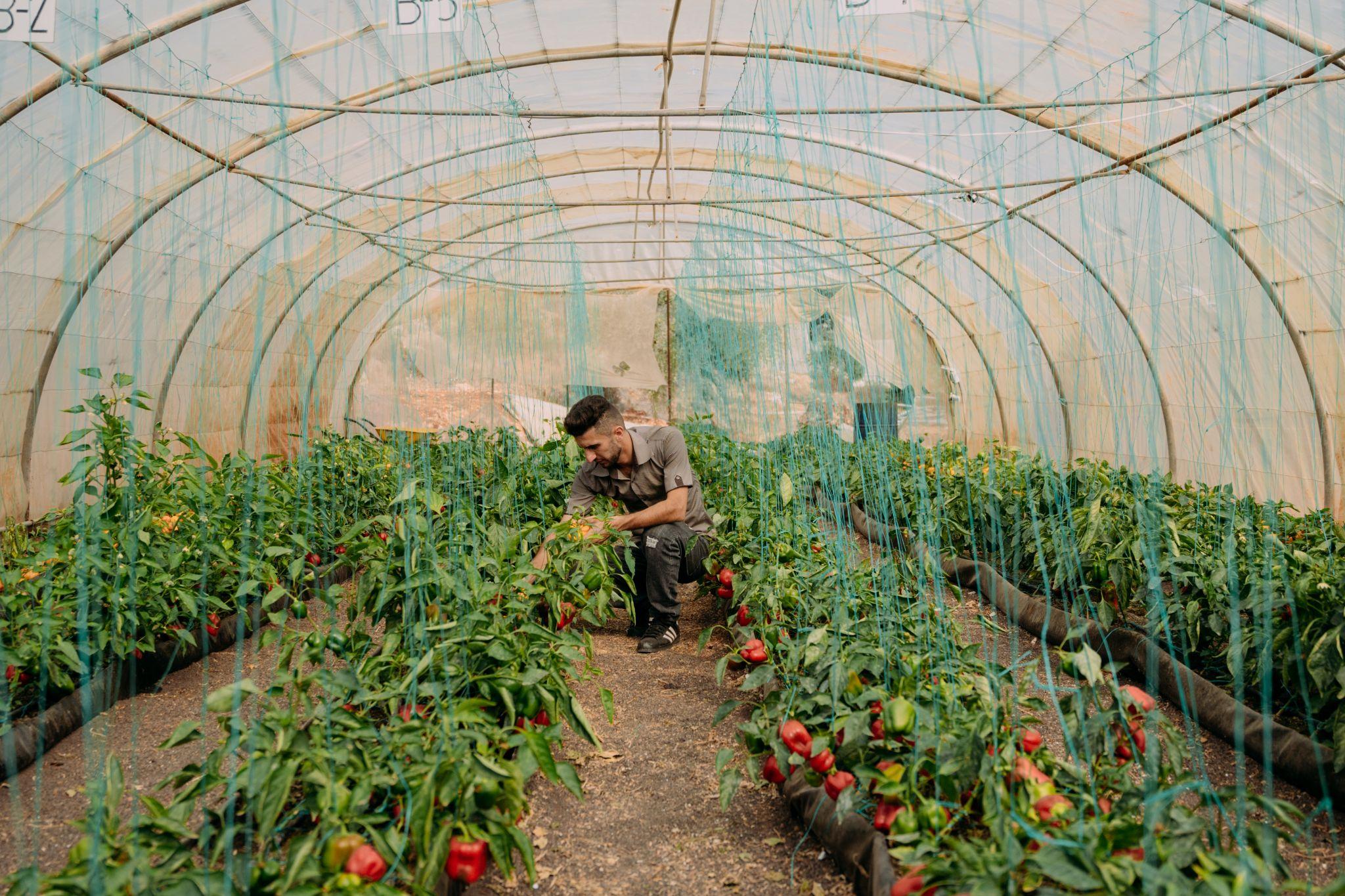 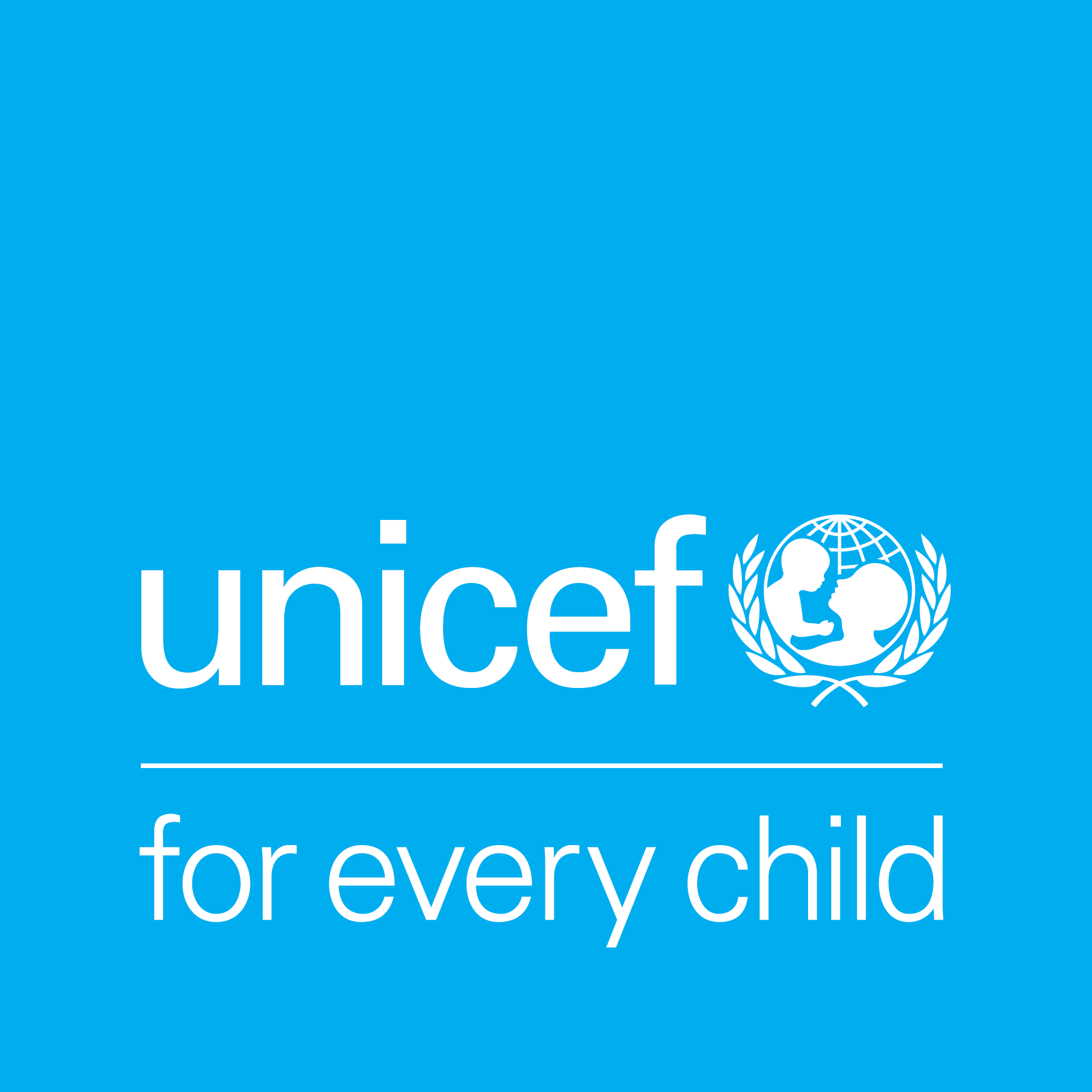 ACTIVITY 5 THE KNOCK-ON EFFECTS OF CLIMATE CHANGE TO HEALTH, NUTRITION AND ENVIRONMENT
Climate change has led to higher temperatures and lower rainfall in Jordan. Ahmed is a UNICEF-supported Climate Leader here and uses hydroponics to grow his crops.
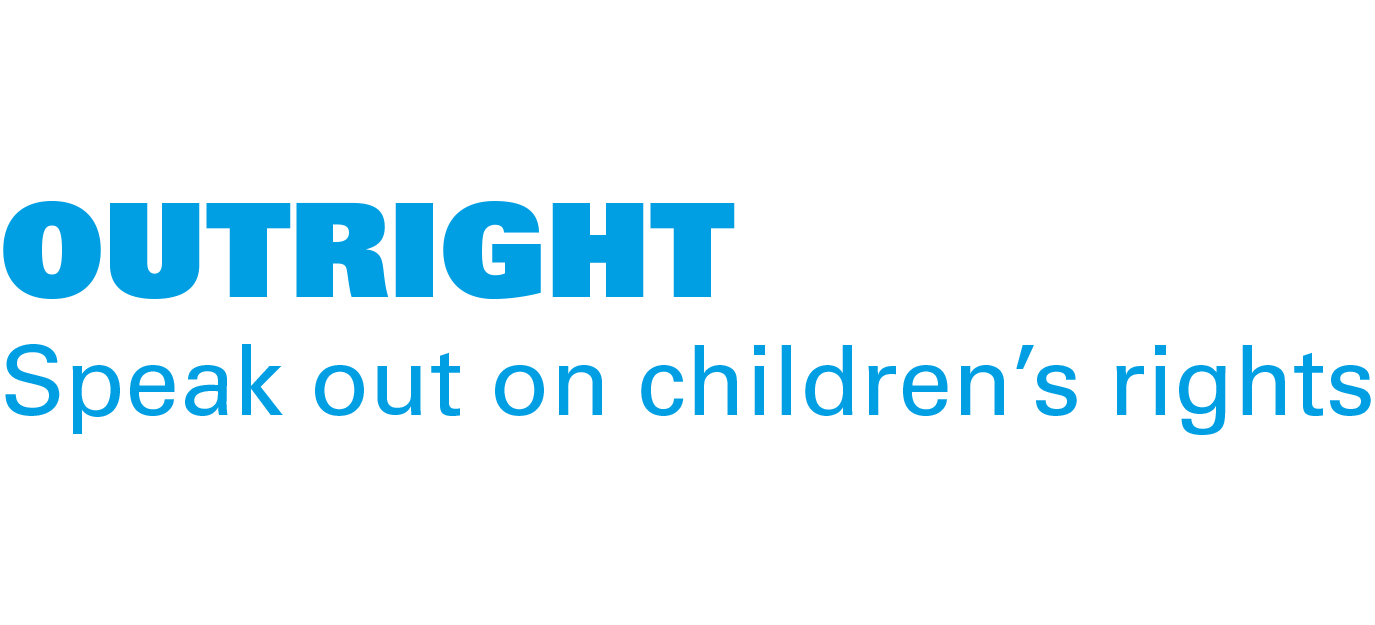 © UNICEF/Qadari
ARTICLE 24
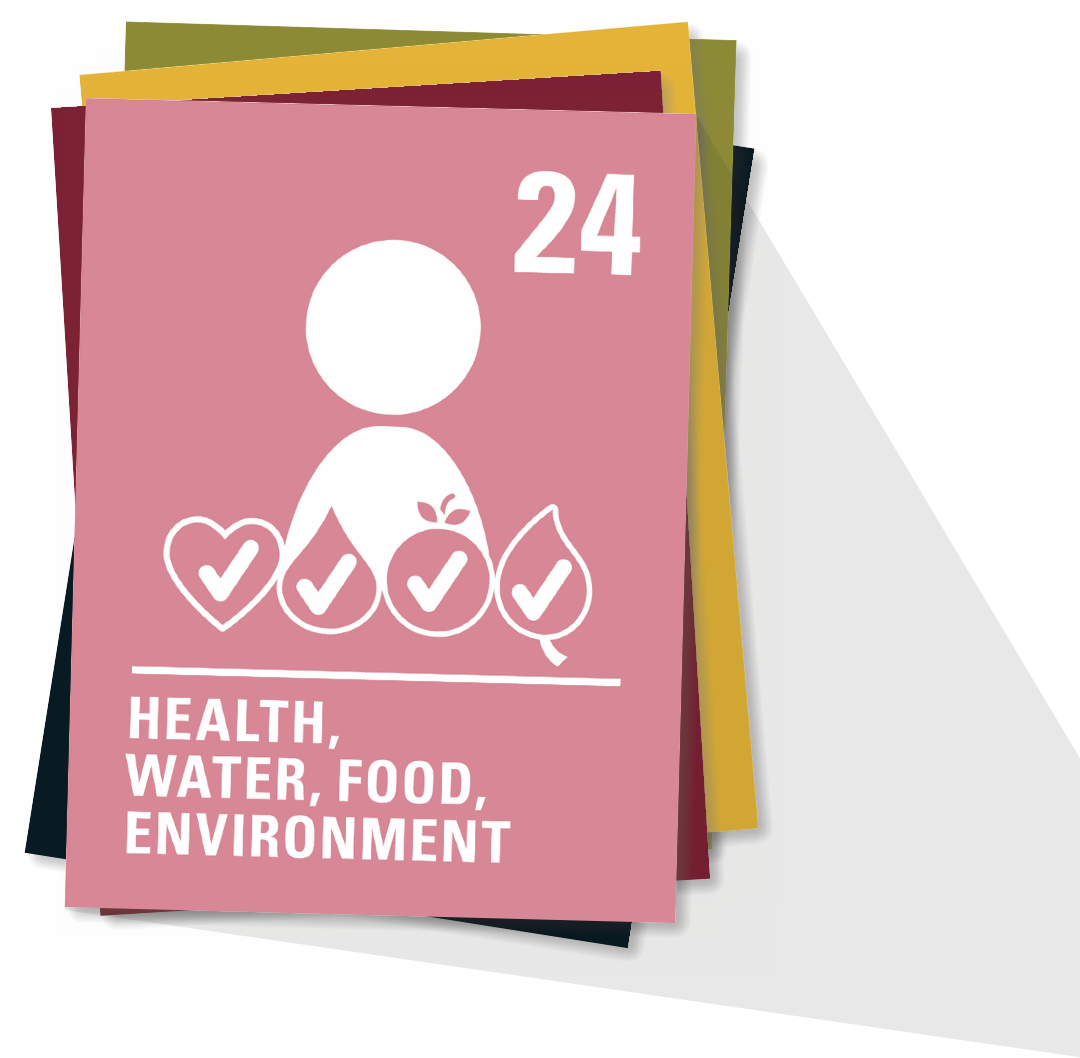 Health and health services
Every child has the right to the best possible health. Governments must provide good quality healthcare, clean water, nutritious food and a clean environment and education on health and wellbeing so that children can stay healthy. Richer countries must help poorer countries achieve this.
ARTICLE 27
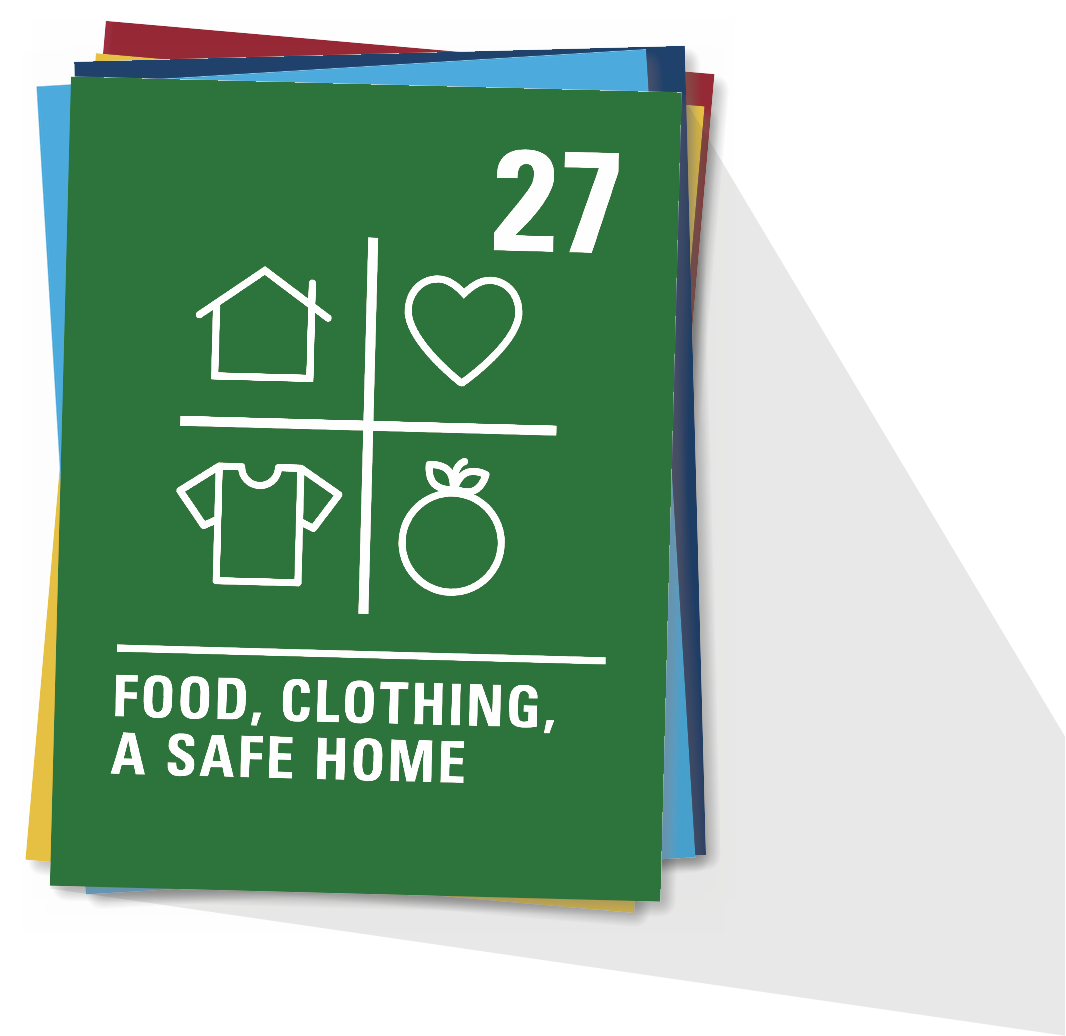 Adequate standard of living
Every child has the right to a standard of living that is good enough to meet their physical and social needs and support their development. Governments must help families who cannot afford to provide this.
Part 2
A SERIES OF KNOCK-ON EFFECTS…
What happens next?
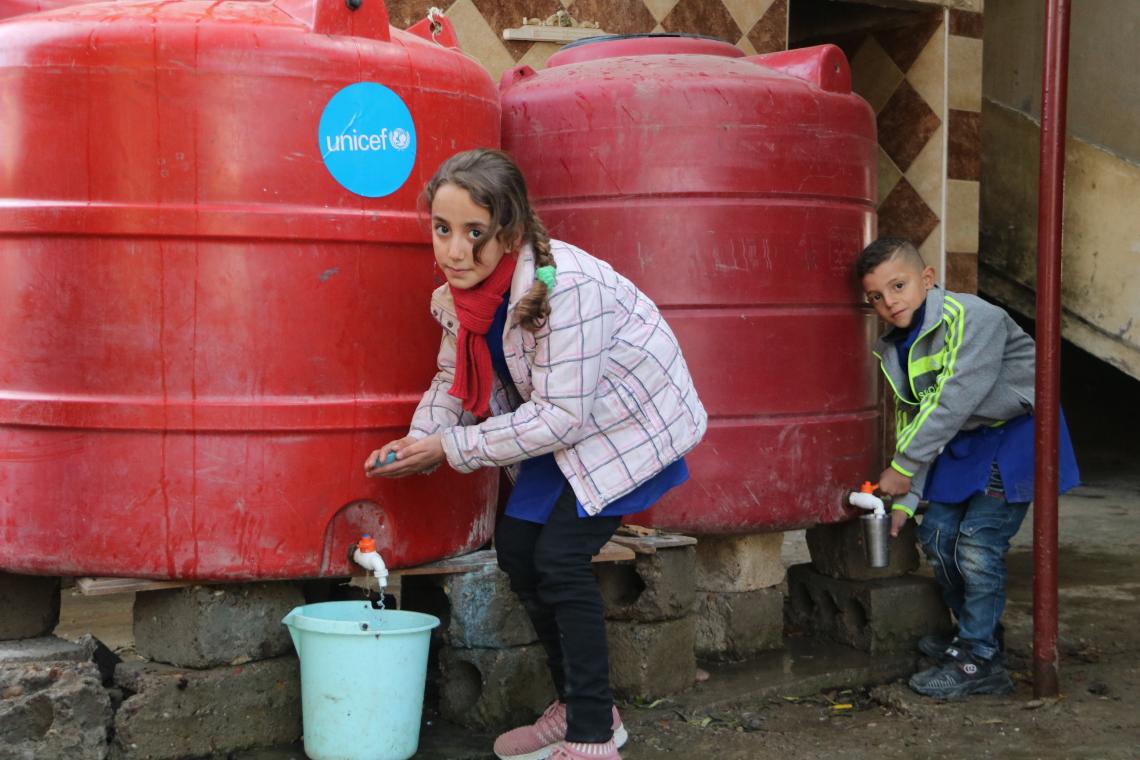 Part 3
© UNICEF/Al-Kheder
A CHOLERA STORY
Bayan, and Qusai, both 9, wash their hands at school in their village in Syria. Around 60% of people in their region rely on unsafe water sources. In 2022, UNICEF helped 83 schools here get clean, safe water.
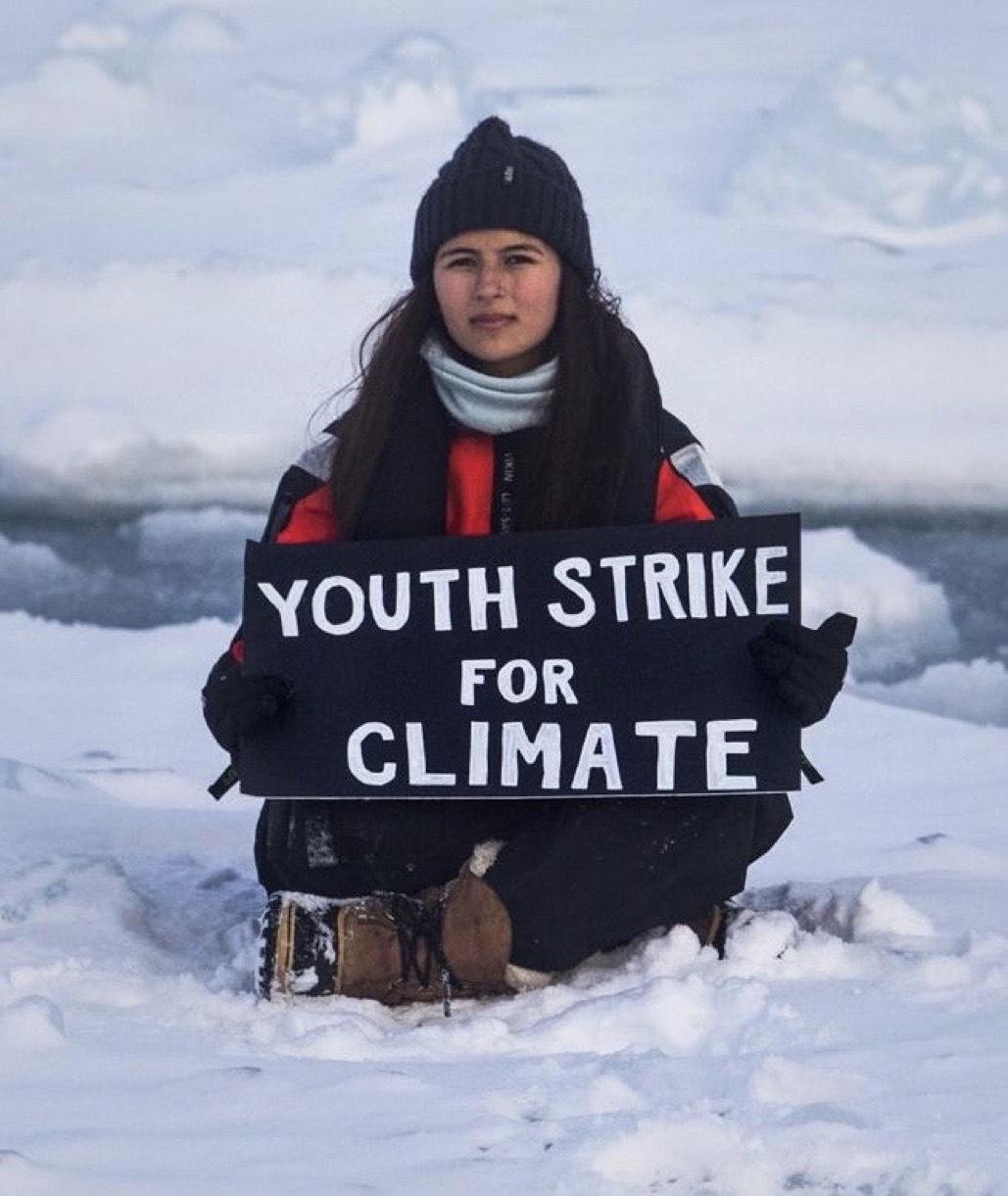 Part 4
GOING BACK THE OTHER WAY
The knock-on effect of climate adaptations